Figure 2. Associations between hours of TV viewing and VIQ as well as changes across time. (a) Residual plots with ...
Cereb Cortex, Volume 25, Issue 5, May 2015, Pages 1188–1197, https://doi.org/10.1093/cercor/bht315
The content of this slide may be subject to copyright: please see the slide notes for details.
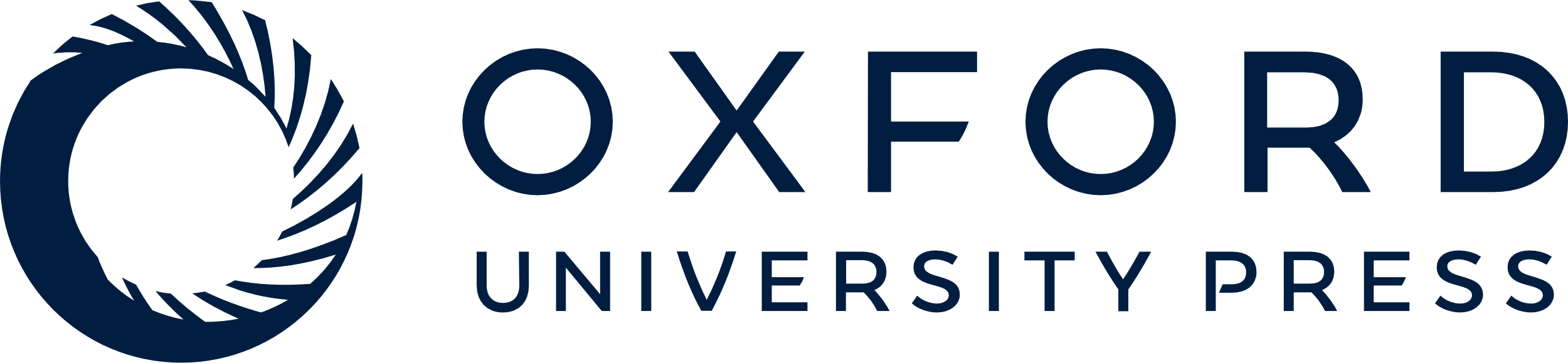 [Speaker Notes: Figure 2. Associations between hours of TV viewing and VIQ as well as changes across time. (a) Residual plots with trend lines depicting the correlations between residuals in the multiple regression analyses with VIQ in the preexperiment as a dependent variable and hours of TV viewing in the preexperiment and other confounding factors as independent variables; 95% confidence intervals for the trend lines are shown. (b) Residual plots with trend lines depicting the correlations between residuals in the multiple regression analyses with longitudinal changes in VIQ as the dependent variable and hours of TV viewing in the preexperiment and other confounding factors as independent variables; 95% confidence intervals for the trend lines are shown.


Unless provided in the caption above, the following copyright applies to the content of this slide: © The Author 2013. Published by Oxford University Press. All rights reserved. For Permissions, please e-mail: journals.permissions@oup.com]